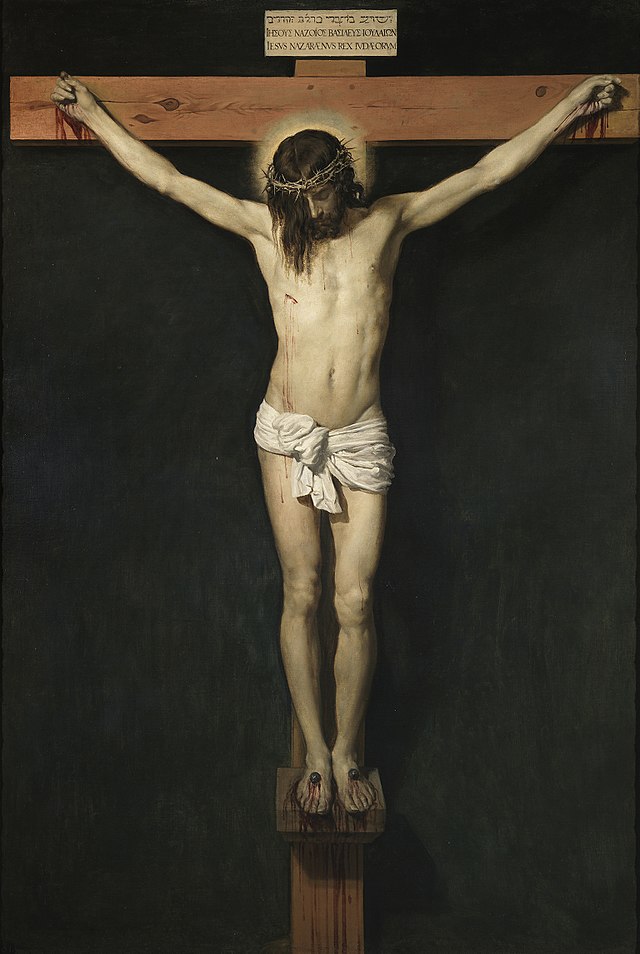 18-1
Con el apoyo de  
los evangelios
y datos históricos relacionados,
la Biblia responde
 a una serie de preguntas!
La Fecha 
de la Crucifixión 
de Cristo
Haga clic para comenzar y avanzar
2
Pregunta 1: ¿Puede fijarse la fecha 
de la crucifixión de Cristo?
La mayoría de los comentadores bíblicos ubican la vida terrenal de 
Jesús entre los años 5 AC y 36 DC.
La razón es sencilla.
Jesús nació durante el reinado de Herodes el Grande (Mateo 2:1-19).
Y este rey murió en el año 4 AC.
Y fue martirizado, siendo Pilato procurador romano de Judea. El cual gobernó entre los años 26 al 36 DC.
3
Pregunta 2: ¿Pero en cuál de los años del gobierno 
de Pilato murió Jesús?
Con la aparición de Juan el Bautista, 
podemos dar una respuesta.
“En el año decimoquinto del imperio de 
Tiberio César, siendo gobernador 
de Judea Poncio Pilato…”
“Y él fue por toda la región contigua al Jordán, predicando el bautismo del arrepentimiento para perdón de pecados. Lucas 3:1,3
“Aconteció que cuando todo el pueblo se bautizaba, también Jesús fue bautizado;                                     y orando, el cielo se abrió”. Lucas 3:21
4
Hablando históricamente, sabemos que Pilato gobernó Judea en los años 26 al 36. Y Tiberio 
César sucedió al emperador César Augusto, 
quien murió el 19 de agosto del año 14 DC.
Pregunta 3: Si Tiberio comenzó a reinar en el año 
14 DC, y Jesús fue bautizado en el año 15° de su reinado, entonces, ¿cuál fue el año de su bautismo?
Los pueblos antiguos no contaban los años desde el 1° de enero como nosotros. Los judíos empezaban el año religioso en primavera (1 de Nisán entre marzo y abril), y el año civil lo comenzaban en otoño 
(1 de Tisrhi entre septiembre y octubre).
5
Y usaban el cómputo inclusivo, es decir, el primer año de un rey se contaba desde el día de su ascensión 
al trono hasta el primer día del año nuevo.
Significa que si Tiberio empezó a reinar el 19 de agosto, desde ese día hasta el primer día del año 
civil, 1° de Tisrhi, (entre septiembre y octubre) 
se cuenta como su primer año de reinado.
Pregunta 4: ¿Teniendo esto en cuenta, cuál 
es el decimoquinto año de Tiberio César?
6
El año decimoquinto de Tiberio César
El bautismo de Jesús
19 de agosto
19 de agosto
E R A  C R I S T I A N A
AÑOS PASADOS DEL REINO DE TIBERIO
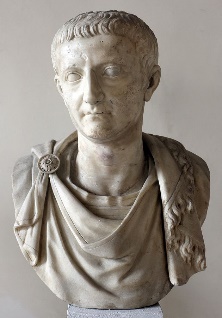 1° di Tisrhi
Inicio del reinado de Tiberio César (reinó del 14 al 37 DC).
Con la ayuda de esta gráfica podemos ver que la primera parte del año 15° de Tiberio corresponde con la última parte del año 27 de la era cristiana.
7
Pregunta 5: Si Jesús fue bautezado en el año 27, 
¿en qué año fue crucificado?
La profecía de las 70 semanas de Daniel 9 
nos da la clave para saber el año de la crucifixión.
“Setenta semanas están determinadas sobre tu pueblo y sobre tu santa ciudad, para terminar 
la prevaricación, y poner fin al pecado, 
y expiar la iniquidad, para traer la justicia perdurable, y sellar la visión y la profecía, 
y ungir al Santo de los santos”. 
Daniel 9:24
8
Pregunta 6: ¿Qué tienen que ver las 70 semanas con el año de la crucifixión?
Es un período profético dado para Israel, que incluye la vida terrenal de Jesús desde su nacimiento hasta su ascensión.
70 semanas de 7 días cada una son 490 días. Aplicando el principio “día por año”
490 días son en realidad 490 años.
Números 14:34; Ezequiel 4:6
9
Pregunta 7:
¿Cuándo empiezan las 70 semanas?
“Sabe, pues, y entiende, que desde 
la salida de la orden para restaurar 
y edificar a Jerusalén hasta 
el Mesías Príncipe, …”. Daniel 9:25
"Desde la salida de la orden”
Se refiere al decreto dado por Artajerjes rey de Persia en el año 457 AC. Esdras 7:11-26. Y que se puso en ejecución 
en el otoño de ese mismo año. Esdras 7:8
10
La final de la 69 semana dice:
“…hasta el Mesías Príncipe, habrá siete semanas, y sesenta y dos semanas …”. 
Daniel 9:25
Mesías es el equivalente hebreo del vocablo griego Cristo, y significa ungido.
Jesús fue ungido por el Espíritu Santo en ocasión de su bautismo en el otoño del año 27 DC. Al término de la semana 69.
“El Espíritu del Señor está sobre mí, 
por cuanto me ha ungido…”. Lucas 4:18
11
Las 70 semanas fraccionadas
Las primeras 69 semanas empezaron en el año 457 AC 
y terminaron en el año 27 DC cuando Jesús fue bautizado por Juan el Bautista en el río Jordán.
12
Y la semana 70 empieza en el año 27 DC con el bautismo de Cristo y termina en el año 
34 DC con el apedreamiento de Esteban 
(primer mártir cristiano). Hechos 7:54-59
Bautismo
de Cristo
408 AC
457 AC
27 DC
34 DC
7 semanas
62 semanas
1 semana
7 años
483 años
70 semanas (490 años)
13
La última semana de Daniel.
“Y por otra semana confirmará el pacto con muchos; a la mitad de la semana hará cesar 
el sacrificio y la ofrenda”. Daniel 9:27
A la mitad 
de la semana 70, en 
la primavera del año 
31 DC.
La muerte 
de Jesús invalidó 
el sistema sacrificial 
del santuario terrenal.
27 DC
31 DC
34 DC
Semana 70
½ semana
½ semana
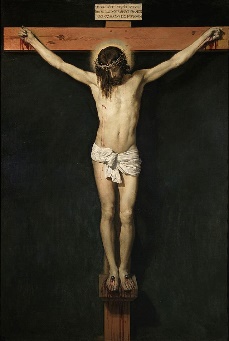 3 ½ años
3 ½ años
14
La crucifixión de Cristo tuvo lugar un 
viernes 14 de Nisán (Abib).
“Era día de la preparación y estaba para 
comenzar el sábado”. Lucas 23:54
El 15 de Nisán era el día de los panes 
ácimos, y era el primero de los 7 sábados 
ceremoniales dados a Israel, y podía 
ocurrir en cualquier día de la semana.
“Y a los quince días de este mes es la fiesta solemne de los panes sin levadura a Jehová; 
siete días comeréis panes sin levadura. El primer día tendréis santa convocación; ningún trabajo 
de siervos haréis”. Levítico 23:6,7
15
Jesús descansó en la tumba 
en un sábado grande.
Este sábado era muy solemne porque en 
esta ocasión el sábado ceremonial, 
concordó con el sábado semanal.
“Los judíos, como era el día de la Preparación, para que no quedasen los cuerpos en la cruz el sábado - porque aquel sábado era muy solemne - rogaron a Pilato que les quebraran las piernas y los retiraran”. Juan 19:31   Biblia Jerusalén.
16
El murió en la primavera.
Jesús empezó su ministerio público después de su bautismo en el otoño del año 27 DC 
y terminó 3 ½ años más tarde cuando 
murió en la primavera del año 31 DC.
Según la Biblia Jesús murió en la Pascua, 
y esta fiesta se celebraba en el mes de Abib (Nisán), éste era el primer mes del año, 
en la primavera del hemisferio norte.
17
Murió en el primer mes, en la Pascua y en luna llena.
“Este mes (luna nueva) os será principio de los meses; para vosotros será éste 
el primero en los meses del año”. 
“Y lo guardaréis [el cordero] hasta 
el día catorce de este mes, y lo 
inmolará toda la congregación del pueblo de Israel entre las dos tardes”. 
Éxodo 12:2,6
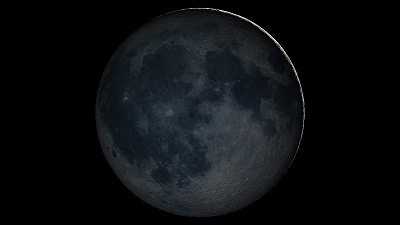 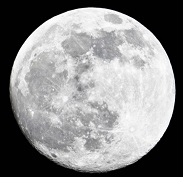 La luna llena ocurre 14 días después 
de la luna nueva. Abib fue el nombre antiguo del primer mes del año 
después de salir de Egipto.
18
El evangelio de Juan habla de cuatro Pascuas 
ocurridas durante el ministerio de Jesús.
1ª Pascua: Año 28. Juan 2:13,23.
Cuando purificó el templo.
2ª Pascua: Año 29. Juan 5:1. «Una fiesta de los    
     judíos». Probablemente una Pascua.
3ª Pascua: Año 30. Juan 6:4. 
La primera multiplicación de los panes.
4ª Pascua: Año 31. Juan 13:1. Cuando Jesús murió.
19
En resumen podemos decir que Jesús…
Murió en el año 31 DC.
En primavera.
En el primer mes, Abib (Nisán). 
En la Pascua.
En luna llena.
En viernes.
MURIÓ EN EL TIEMPO ESPECIFICADO
20
Cristo cumplió todo el simbolismo bíblico
La Pascua. “Nuestra pascua, que es Cristo, ya fue sacrificada por nosotros”. 1Corintios 5:7
Los panes ácimos. “Yo soy el pan vivo que descendió del cielo”. Juan 6:51. … su alma no fue dejada en el Hades, ni su carne vio corrupción”. Hechos 2:31
“Celebremos la fiesta, no con la vieja levadura, ni con la levadura de malicia y de maldad, sino con panes sin levadura, de sinceridad y de verdad”. 1Corintios 5:8
La gavilla mecida. “Mas ahora Cristo ha resucitado 
de los muertos; primicias de los que durmieron es hecho”. 1Corintios 15:20
21
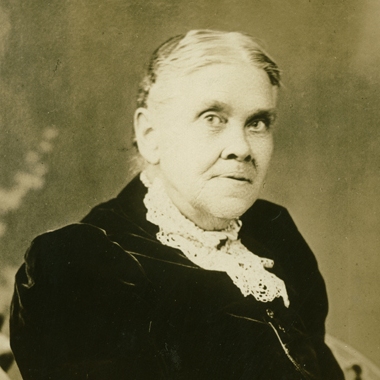 El testimonio de  
Ellen White (1827-1915)
“En Compañía de sus discípulos, el Salvador 
se encaminó lentamente hacia el huerto de Getsemaní. La luna de Pascua, ancha y llena, resplandecía desde un cielo sin nubes. 
La ciudad de cabañas para los peregrinos 
estaba sumida en el silencio”. DTG 636.
22
Ellen White: CHRIST IN HIS SANCTUARY
“Estos símbolos se cumplieron no solo en cuanto 
al acontecimiento sino también en cuanto al tiempo. El día 14 del primer mes de los judíos, 
el mismo día y el  mismo mes en que quince 
largos siglos antes el cordero pascual había sido inmolado, Cristo, después de haber comido la pascua con sus discípulos, estableció la institución que debía conmemorar su propia muerte como “Cordero de Dios, que quita el pecado del  mundo”.   
  Juan 1:29                                                       Continúa...
23
Ellen White: CHRIST IN HIS SANCTUARY
En aquella misma noche fue aprehendido por manos impías, para ser crucificado e inmolado. 
Y como antitipo de la gavilla mecida, nuestro Señor fue resucitado de entre los muertos al tercer día, “primicias de los que durmieron”, cual ejemplo 
de todos los justos que han de resucitar, 
cuyo “vil cuerpo” “transformará” y hará 
“semejante a su cuerpo glorioso”. 
1 Corintios 15:20; Filipenses 3:21
24
La geología nos da apoyo
“Y he aquí, el velo del templo se rasgó en dos, de arriba abajo; y la tierra tembló, y las rocas se partieron”. …“El centurión, y los que estaban con él guardando a Jesús, visto 
el terremoto,…”. Mateo 27:51,54
Un estudio hecho por investigadores alemanes del Centro de Investigación de Geociencias y publicado en la revista International Geology Review, pretende haber encontrado la fecha de la muerte de Jesús. Este artículo examina el capítulo 27 
de Mateo, que acabamos de mencionar.
25
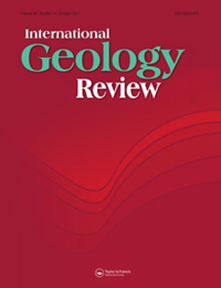 Journal International Geology Review
Volumen 54, 2012 - Número 10
El final del estudio
“Este artículo examina un informe en el capítulo 27 del Evangelio de Mateo en el Nuevo Testamento de que un terremoto se sintió en Jerusalén el día de 
la crucifixión de Jesús de Nazaret. .... El primer evento sísmico del primer siglo se ha asignado provisionalmente una fecha de 31 DC con una precisión de ± 5 años.  Entre los candidatos plausibles figura el terremoto que se 
menciona en el Evangelio de Mateo.”
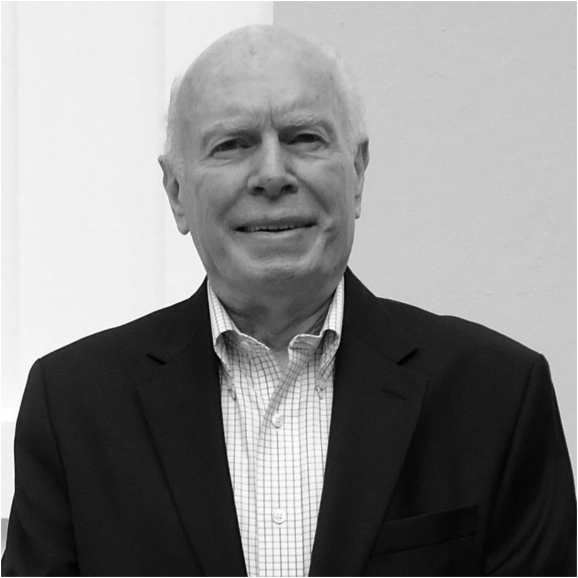 EL CRISTIANO ANTE LA FE Y LA RAZÓN
www.letteraperta.it
luisetti46@gmail.com
04-10-2018
Dr. Humberto Rasi.
Desde mio sito web un interessante ensayo 
de 8 páginas sobre el tema de la fe y la razón.  

Autor: Humberto Rasi	
 1. La relación entre la fe y la razón
 2. La fe y la razón desde la perspectiva bíblica
 3. ¿Qué hacer con las dudas?

Descarga aqui